2
3
4
1
5
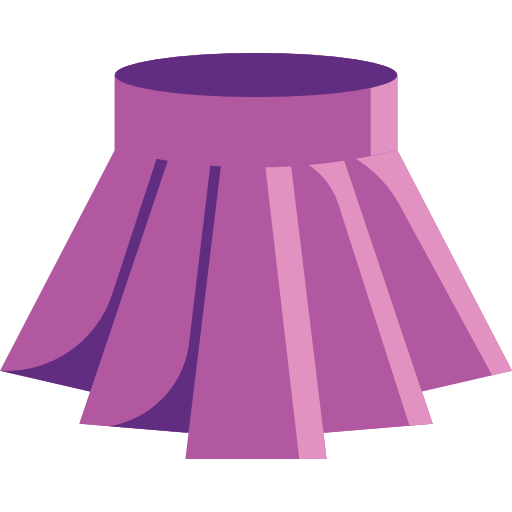 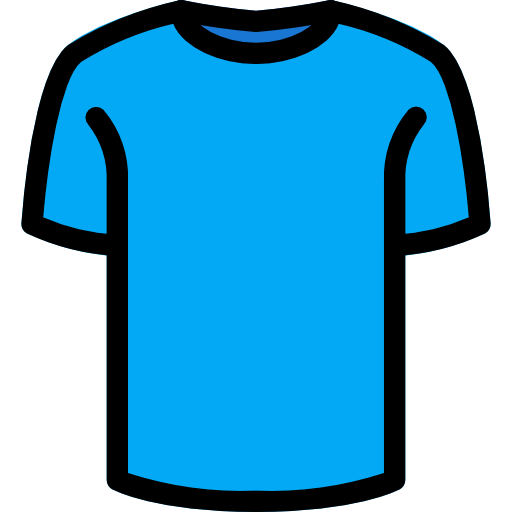 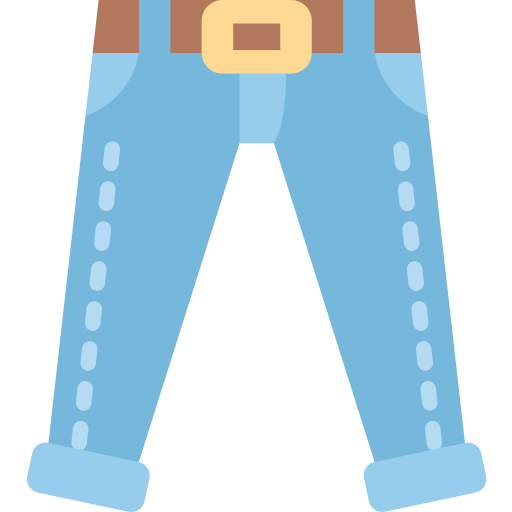 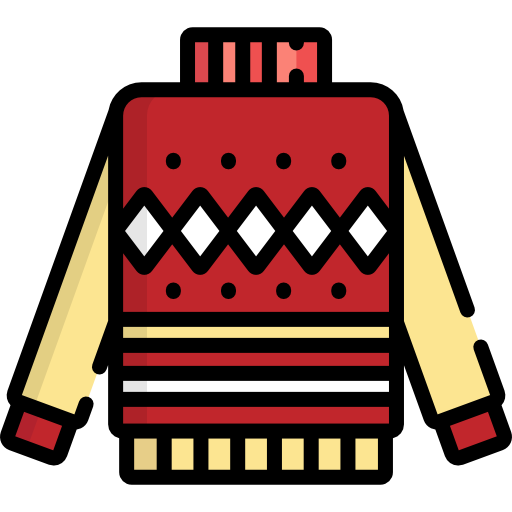 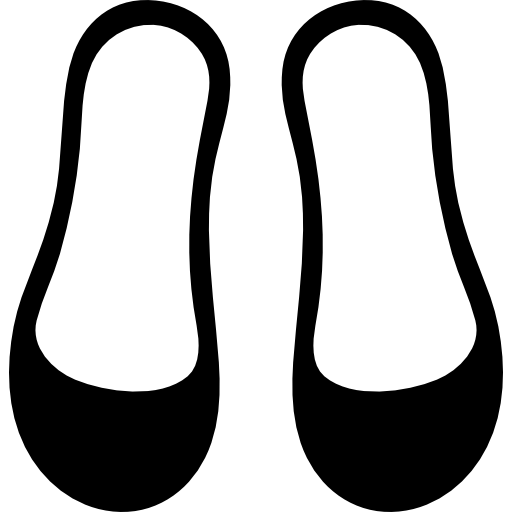 7
8
9
6
10
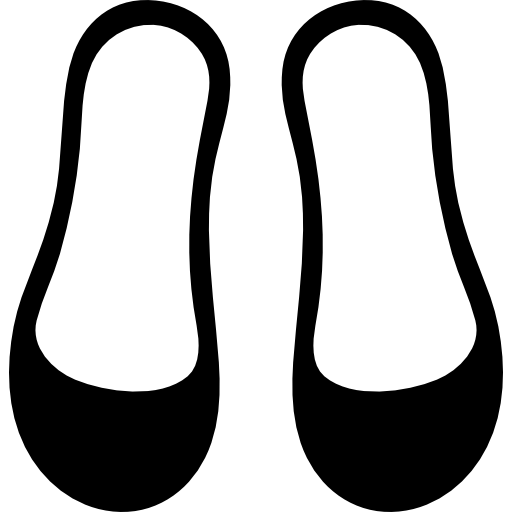 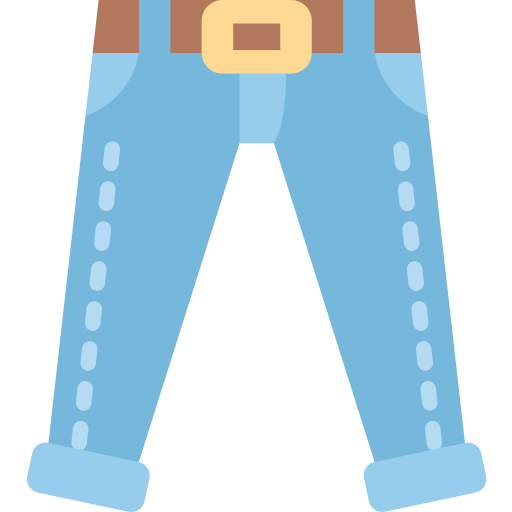 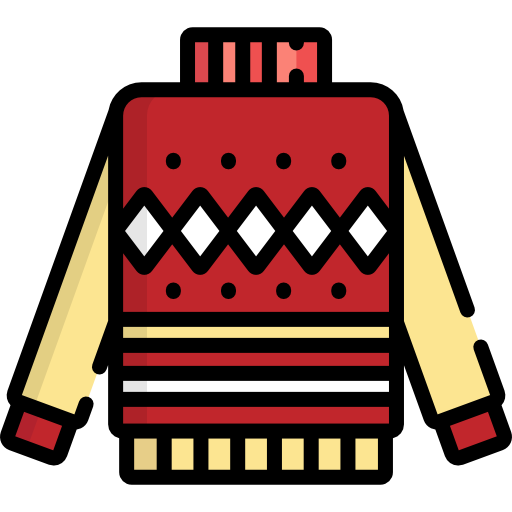 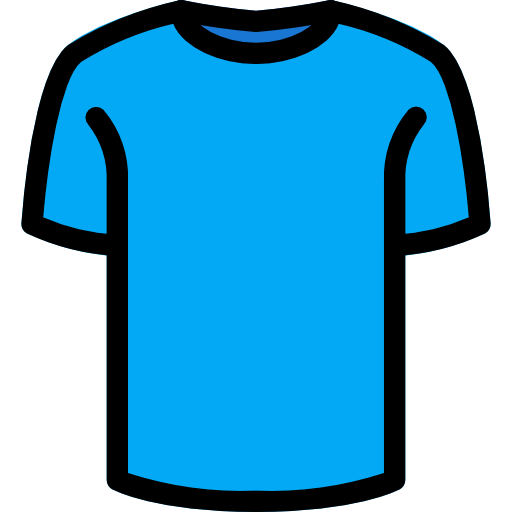 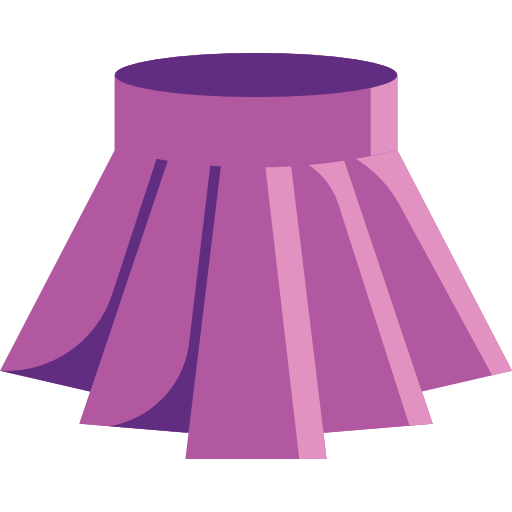